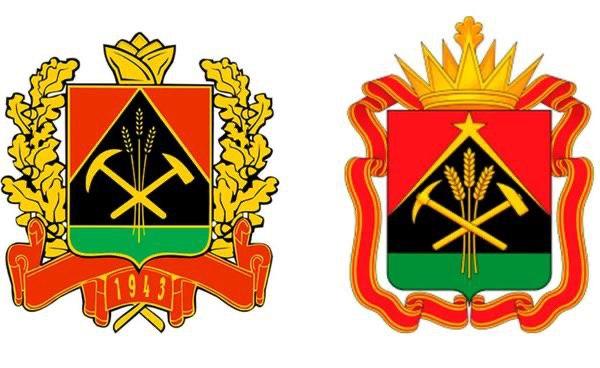 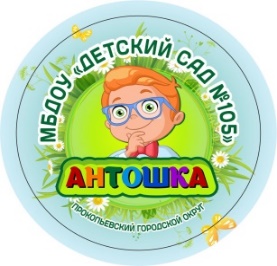 Муниципальное бюджетное дошкольное образовательное учреждение «Детский сад № 105«Антошка» 
                   	             (МБДОУ «Детский сад № 105»)	
653052, Кемеровская область – Кузбасс,           8(3846)691913
г.Прокопьевск, ул.Есенина, 64   	e-mail: detsad_105@mail.ru
«Оптимизация процесса размещенияновостей на сайте МБДОУ «Детский сад №105»
Автор: Макарова Светлана Николаевна, 
заведующий
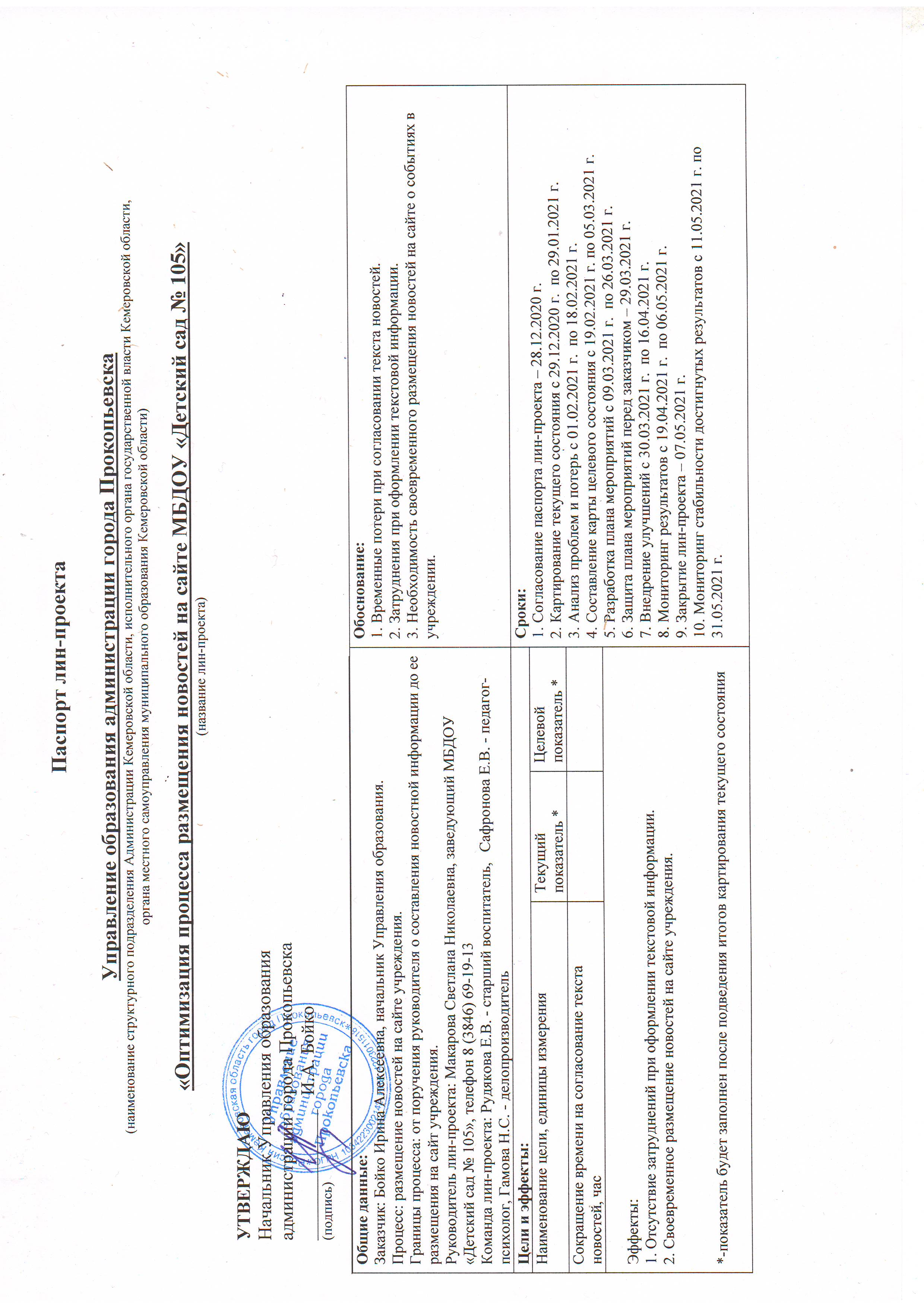 Паспорт проекта  «Оптимизация процесса размещения новостей на сайте МБДОУ «Детский сад №105»»
Команда проекта
Карта текущего состояния процесса
ВВЕДЕНИЕ В ПРЕДМЕТНУЮ ОБЛАСТЬ     
(ОПИСАНИЕ ситуации КАК ЕСТЬ)
Время протекания процесса
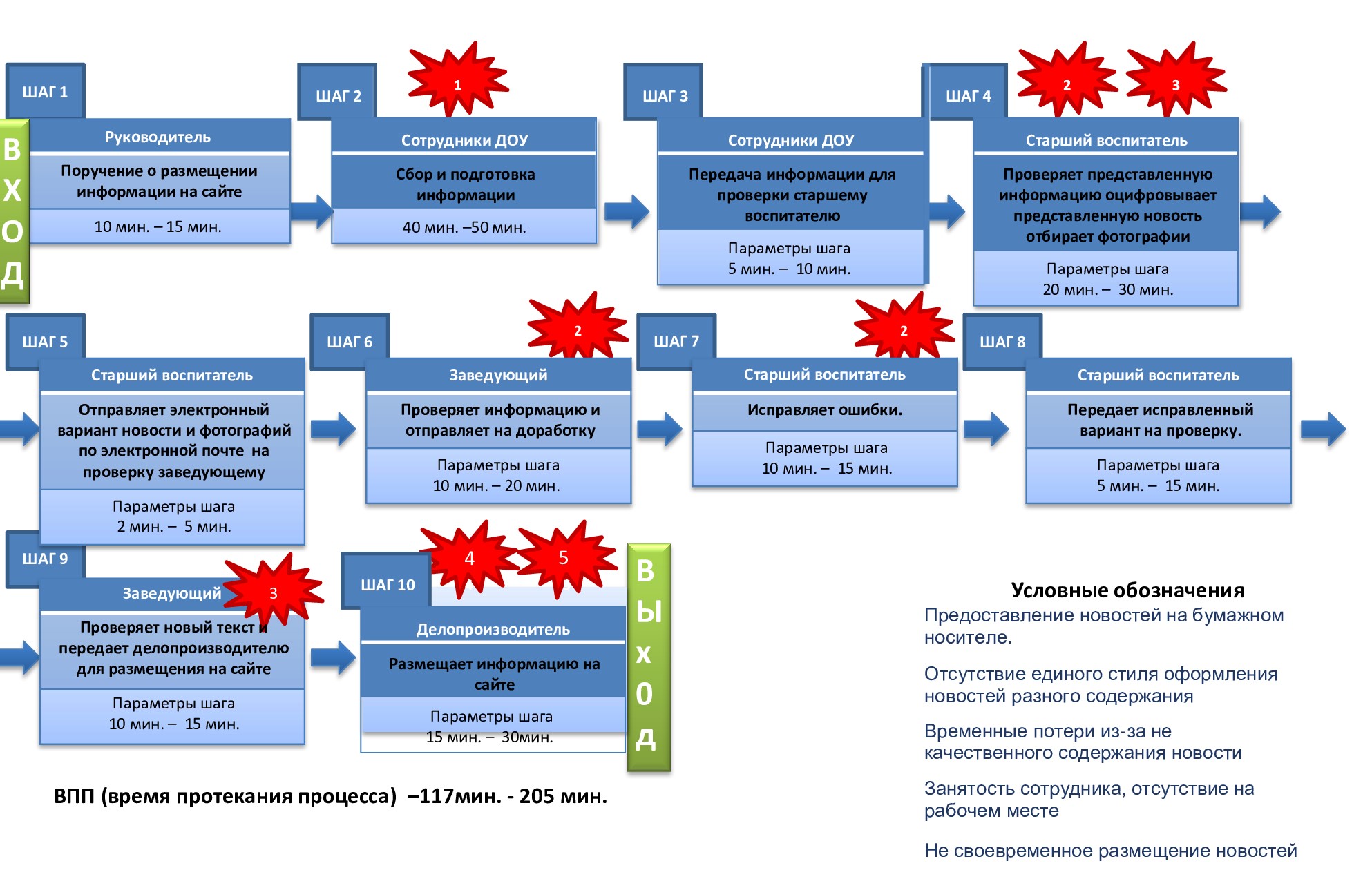 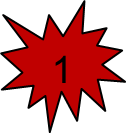 2
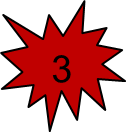 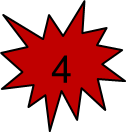 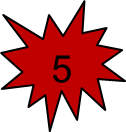 Пирамида проблем
1
Не выявлены
2
Региональный 
уровень
3
Не выявлены
Муниципальный 
уровень
4
Уровень 
образовательной 
организации
5
5
1
4
3
2
Карта целевого состояния процессаОписание ситуации «КАК ЕСТЬ»Анализ проблем
План мероприятий поустранению проблем
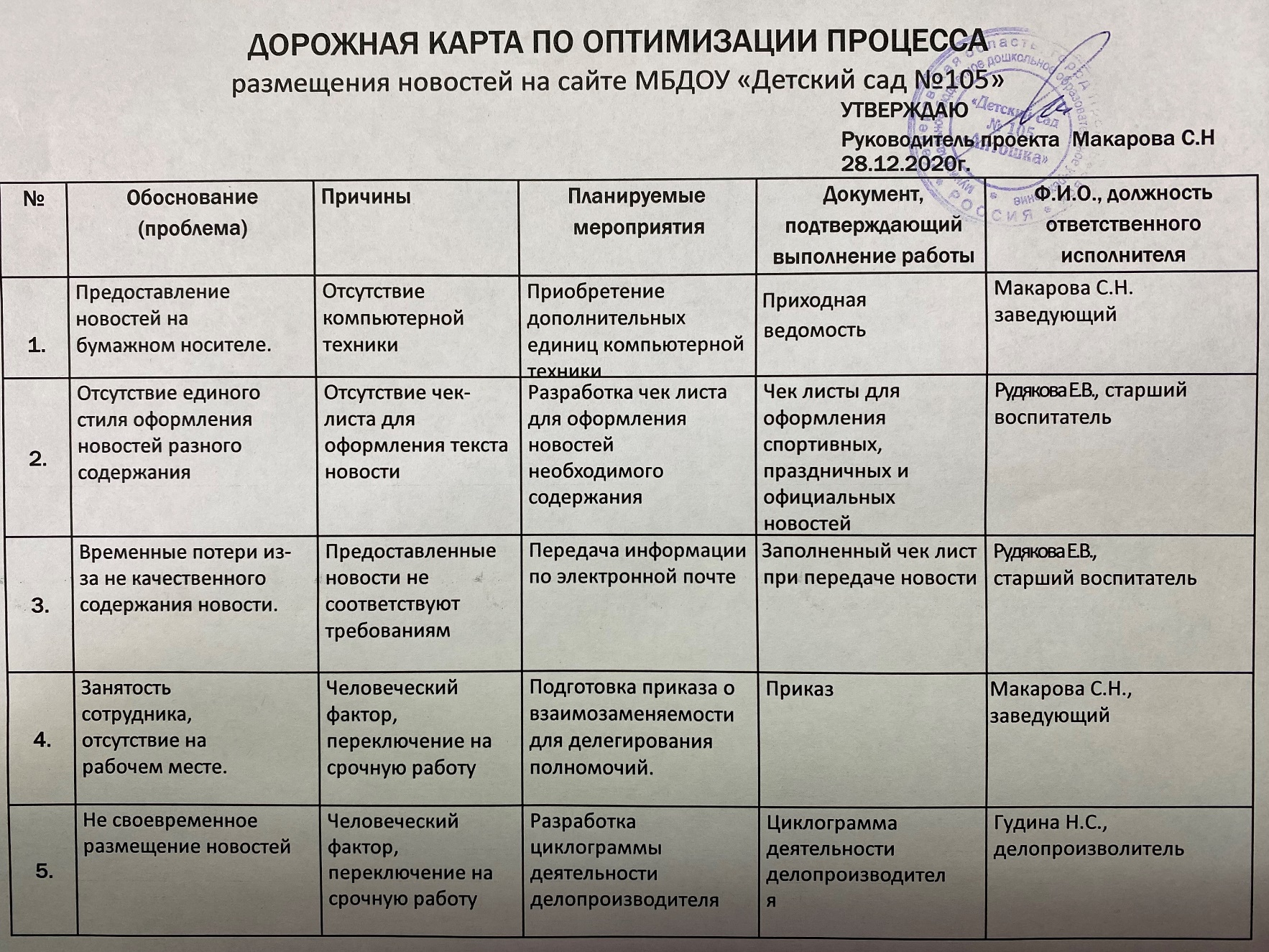 Достигнутые результаты
ВВЕДЕНИЕ В ПРЕДМЕТНУЮ ОБЛАСТЬ     
(ОПИСАНИЕ ситуации КАК СТАЛО)
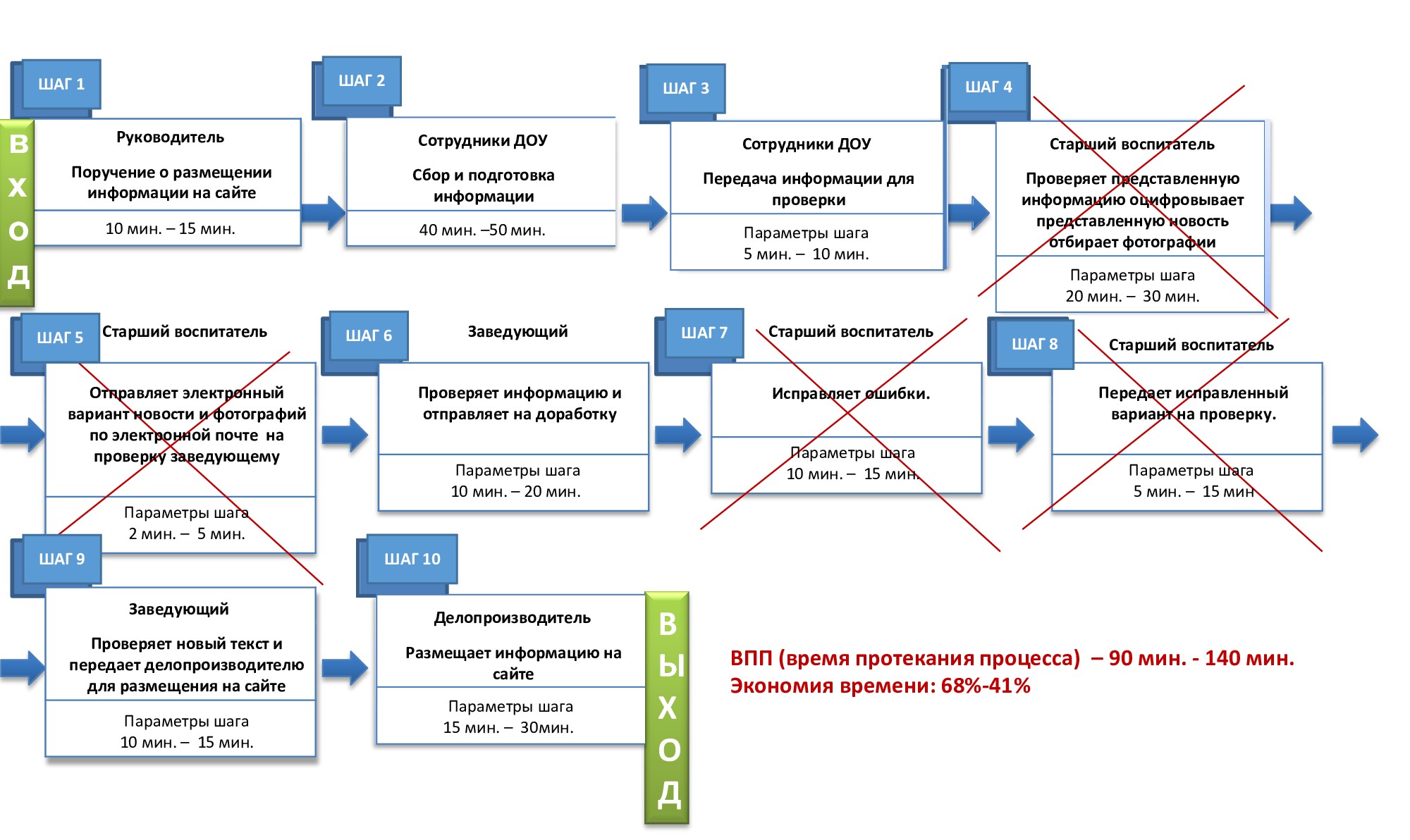 Время протекания процесса
44%-32%
Достигнутые результаты
Результаты проекта.
Методические рекомендации 
по работе с сайтом ДОУ
«Сайт ДОУ - звено единого информационного пространства»
http://antoshka105.ru/бережливые-технологии/
Презентация «Значение сайта/блога для совершенствования взаимодействия участников образовательного процесса и социального окружения ДОУ».
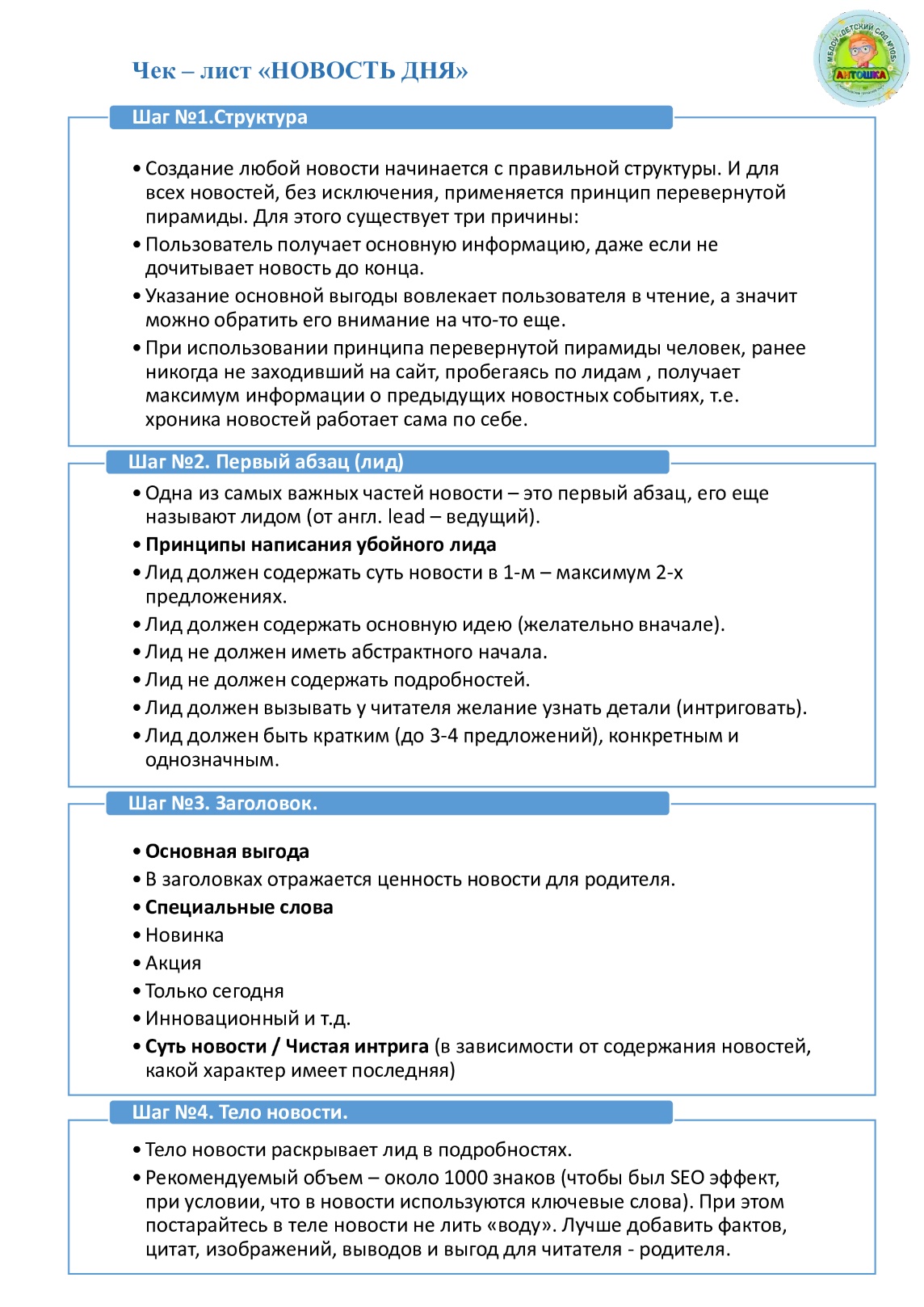 Результаты проекта.
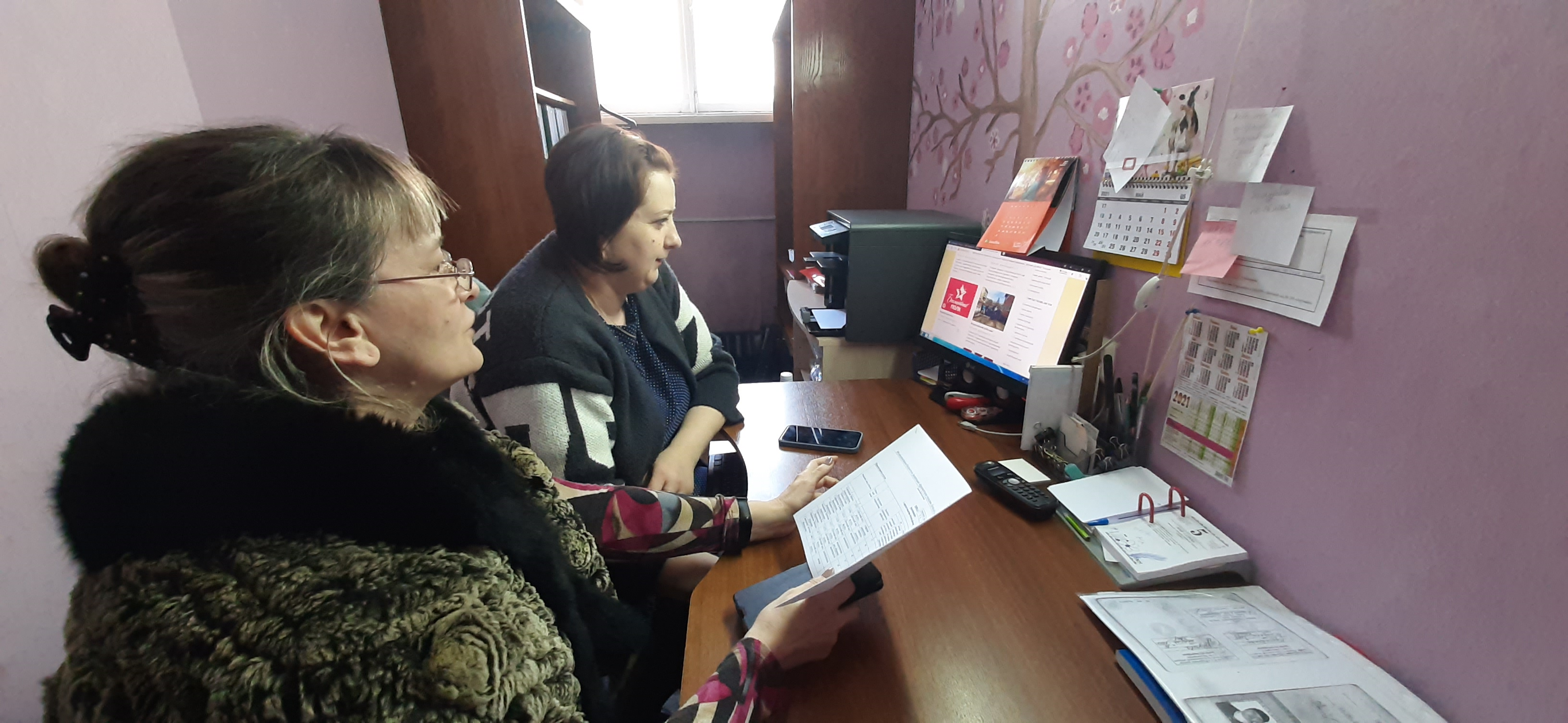 Результаты проекта.
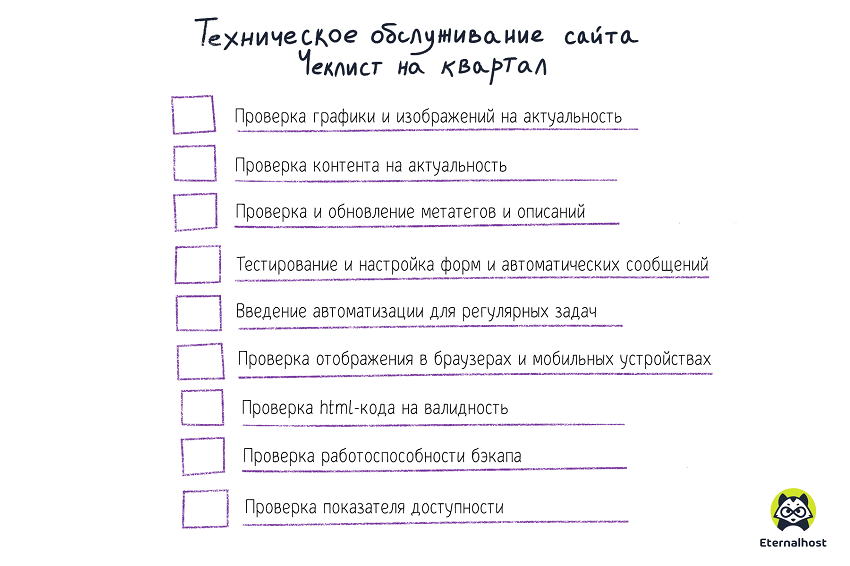 Результаты проекта.
Пять вопросов для проверки


Контрольные вопросы для проверки 
новостей на качество:
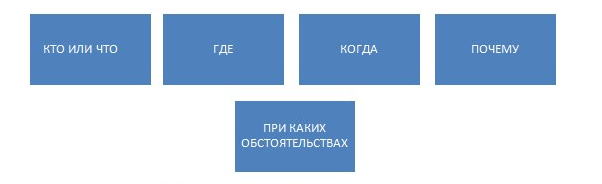 Спасибо за внимание!